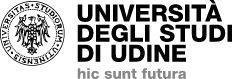 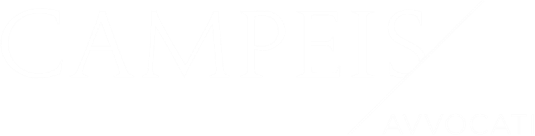 L’IMPATTO DELLA NUOVA DISCIPLINA SUI MODELLI ORGANIZZATIVI 231
Udine, 10 MARZO 2023
Avv. Carlotta Campeis
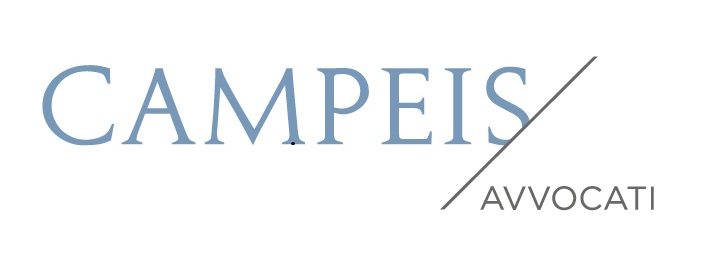 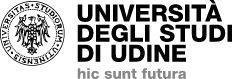 PRINCIPIO DI PREVENZIONE DELEGATO AI PRIVATI:  
per prevenzione rischio reato (231)
segnalazione illeciti (whistleblowing)

Modello 231 è diventato il contenitore di numerosi oneri di compliance:
-sicurezza;
-ambiente;
-privacy (parte informatica);
2
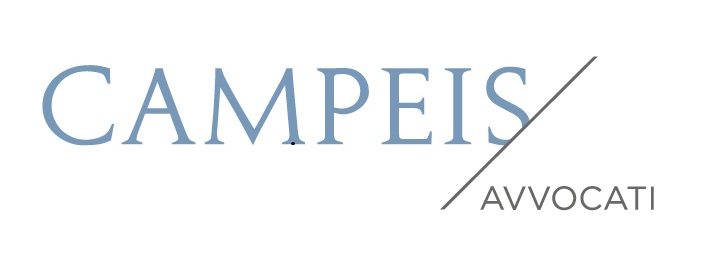 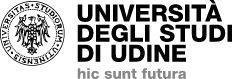 IL MODELLO NON È OBBLIGATORIO MA LO DIVENTA IN CONCRETO
FINALITA’ PROCESSUALE: 
Per la difesa dell’ente nel procedimento per garantirne l’esenzione da responsabilità (oltre che la mancata applicazione di misure cautelari, o interdittive e l’accesso a riti alternativi);
Anche in forma riparatoria post delictum (riduzione della sanzione pecuniaria, inapplicabilità o conversione delle sanzioni interdittive, non adozione revoca delle misure cautelari, accesso a patteggiamento).
 
FINALITA’ PREVENTIVA/ORGANIZZATIVA:
Serve alla società per la corretta e completa individuazione dei settori di rischio e dei reati configurabili e una riduzione degli stessi attraverso le misure cautelari e di controllo;
Adeguati assetti e ESG.
3
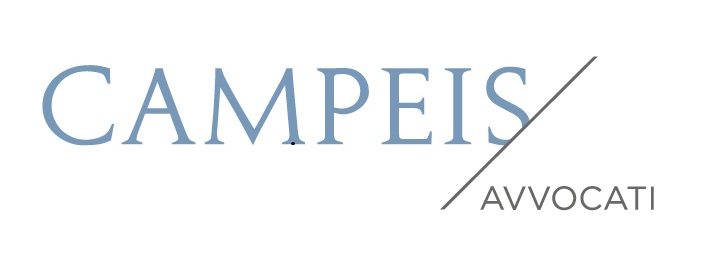 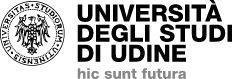 All’ente si rimprovera una colpa di organizzazione e quindi è necessario provvedere alla riduzione delle occasioni di rischio reato e ciò attraverso:

adozione ed efficace attuazione prima della commissione del fatto di un modello organizzativo idoneo a prevenire reati della specie di quello verificatosi;
vigilanza sul funzionamento del modello affidata ad un apposito organismo dotato di poteri autonomi di iniziativa e di controllo (Odv);

IN PRESENZA DI QUESTE DUE CONDIZIONI L’ENTE NON RISPONDE DEGLI ILLECITI 231
4
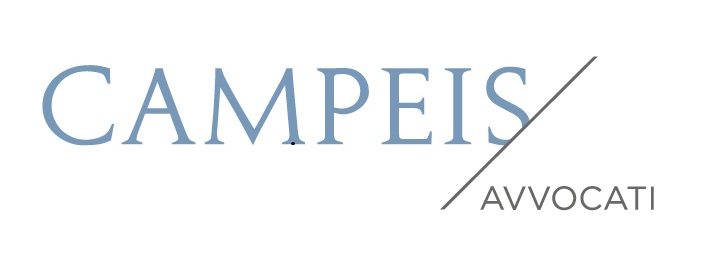 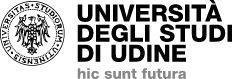 Art. 6 d.lgs. 231/2001 - Soggetti in posizione apicale e modelli di organizzazione dell'ente 
  

1. Se il reato è stato commesso dalle persone indicate nell'articolo 5, comma 1, lettera a), l'ente non risponde se prova che:

a) l'organo dirigente ha adottato ed efficacemente attuato, prima della commissione del fatto, modelli di organizzazione e di gestione idonei a prevenire reati della specie di quello verificatosi;

b) il compito di vigilare sul funzionamento e l'osservanza dei modelli di curare il loro aggiornamento è stato affidato a un organismo dell'ente dotato di autonomi poteri di iniziativa e di controllo;

c) le persone hanno commesso il reato eludendo fraudolentemente i modelli di organizzazione e di gestione;

d) non vi è stata omessa o insufficiente vigilanza da parte dell'organismo di cui alla lettera b).

2. In relazione all'estensione dei poteri delegati e al rischio di commissione dei reati, i modelli di cui alla lettera a), del comma 1, devono rispondere alle seguenti esigenze:

a) individuare le attività nel cui ambito possono essere commessi reati;

b) prevedere specifici protocolli diretti a programmare la formazione e l'attuazione delle decisioni dell'ente in relazione ai reati da prevenire;

c) individuare modalità di gestione delle risorse finanziarie idonee ad impedire la commissione dei reati;

d) prevedere obblighi di informazione nei confronti dell'organismo deputato a vigilare sul funzionamento e l'osservanza dei modelli;

e) introdurre un sistema disciplinare idoneo a sanzionare il mancato rispetto delle misure indicate nel modello.
5
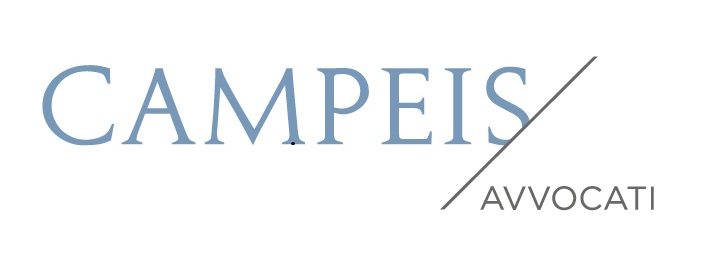 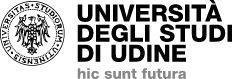 2-bis. I modelli di cui alla lettera a) del comma 1 prevedono:

a) uno o più canali che consentano ai soggetti indicati nell'articolo 5, comma 1, lettere a) e b), di presentare, a tutela dell'integrità dell'ente, segnalazioni circostanziate di condotte illecite, rilevanti ai sensi del presente decreto e fondate su elementi di fatto precisi e concordanti, o di violazioni del modello di organizzazione e gestione dell'ente, di cui siano venuti a conoscenza in ragione delle funzioni svolte; tali canali garantiscono la riservatezza dell'identità del segnalante nelle attività di gestione della segnalazione;

b) almeno un canale alternativo di segnalazione idoneo a garantire, con modalità informatiche, la riservatezza dell'identità del segnalante;

c) il divieto di atti di ritorsione o discriminatori, diretti o indiretti, nei confronti del segnalante per motivi collegati, direttamente o indirettamente, alla segnalazione;

d) nel sistema disciplinare adottato ai sensi del comma 2, lettera e), sanzioni nei confronti di chi viola le misure di tutela del segnalante, nonché' di chi effettua con dolo o colpa grave segnalazioni che si rivelano infondate.

2-ter. L'adozione di misure discriminatorie nei confronti dei soggetti che effettuano le segnalazioni di cui al comma 2-bis può essere denunciata all'Ispettorato nazionale del lavoro, per i provvedimenti di propria competenza, oltre che dal segnalante, anche dall'organizzazione sindacale indicata dal medesimo.

2-quater. Il licenziamento ritorsivo o discriminatorio del soggetto segnalante è nullo. Sono altresì nulli il mutamento di mansioni ai sensi dell'articolo 2103 del codice civile, nonché' qualsiasi altra misura ritorsiva o discriminatoria adottata nei confronti del segnalante. E' onere del datore di lavoro, in caso di controversie legate all'irrogazione di sanzioni disciplinari, o a demansionamenti, licenziamenti, trasferimenti, o sottoposizione del segnalante ad altra misura organizzativa avente effetti negativi, diretti o indiretti, sulle condizioni di lavoro, successivi alla presentazione della segnalazione, dimostrare che tali misure sono fondate su ragioni estranee alla segnalazione stessa.

(…)
6
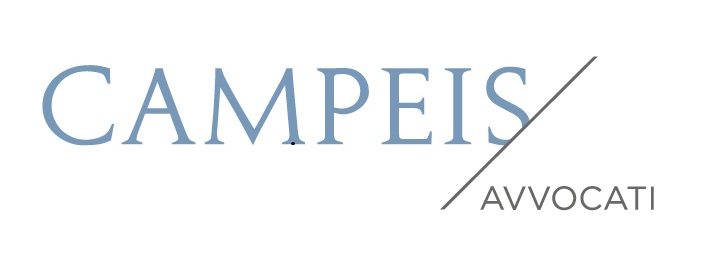 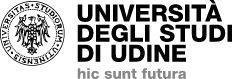 Come opera la normativa Whistleblowing nel settore privato?
Secondo linee guida di Confindustria, 2021: «l’ambito delle violazioni che possono essere segnalate è strettamente connesso alla finalità di tutelare l’integrità dell’ente»
Quanto al rapporto con il MOG:
requisito di idoneità ed efficienza del modello;
previsto da parte generale e da parti speciali con specifica procedura;
rientra tra le comunicazioni all’Odv (violazioni del modello, codice etico, diversity, compliance);
è previsto canale di segnalazione specifico; 
previsti aspetti disciplinari di tutela del segnalante e per segnalazioni infondate o in mala fede;
formazione.
7
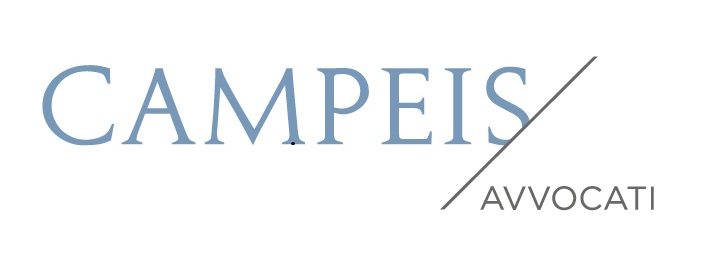 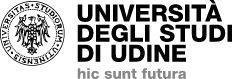 COMUNICAZIONI ALL’ODV (FLUSSI INFORMATIVI E SEGNALAZIONI)
Flussi: le criticità, anomalie o atipicità riscontrate dalle Funzioni aziendali nell’attuazione del Modello; segnalazioni di violazioni, presunte o effettive, del Modello (e del Codice Etico); i provvedimenti e/o notizie provenienti da organi di polizia giudiziaria, o da qualsiasi altra autorità, dai quali si evinca lo svolgimento di indagini, anche nei confronti di ignoti, per reati di cui al Decreto commessi nell’ambito dell’attività della Società; le notizie relative a cambiamenti dell’assetto organizzativo;
Segnalazione Whistleblowing ex art. 6 d.lgs., comma 2 bis: segnalazioni circostanziate a tutela dell’integrità dell’ente di condotte illecite, rilevanti ai sensi decreto 231 e fondate su elementi di fatto precisi e concordanti, o di violazioni del modello di organizzazione e gestione dell'ente, di cui siano venuti a conoscenza in ragione delle funzioni svolte
8
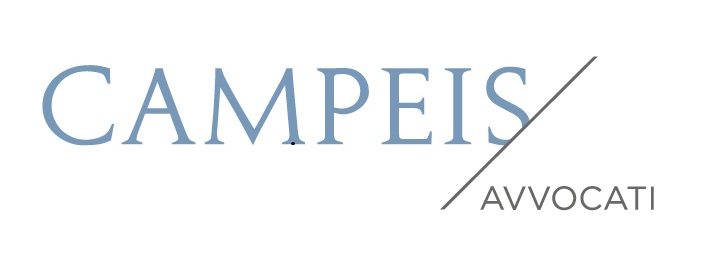 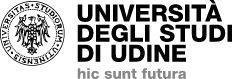 Ad esito dell’approvazione del decreto legislativo recante attuazione della direttiva (UE) 2019/1937 l’art. 6 comma 2 bis del decreto legislativo n. 231 del 2001 è sostituito dal seguente: 
2 bis- i modelli di cui al comma 1 lett a) prevedono i canali di segnalazione interna, il divieto di ritorsione e il sistema disciplinare ai sensi del comma 2 lett. E) di cui al decreto legislativo attuativo della direttiva UE 1937/2019 del Parlamento europeo e del consiglio del 23 ottobre 2019

Sono abrogati gli i commi 2 ter e 2 quater dell’art. 6
9
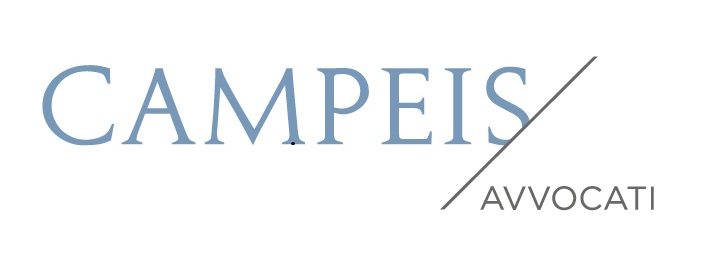 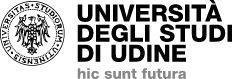 Destinatari del settore privato, art. 3:
a) Imprese con più di 50 dipendenti;
b) Imprese che rientrano nell’ambito di applicazione di alcuni atti dell’Unione Europea (prodotti e mercati finanziari, prevenzione del riciclaggio e finanziamento del terrorismo, tutela ambiente e trasporti);
c) Imprese con meno di 50 dipendenti: solo se adottato il Mog 231.
10
Oggetto delle segnalazioni, art. 2 comma 1 lett. a):

Ai fini del presente decreto, si intendono per: a) «violazioni»: comportamenti, atti od omissioni che ledono l’interesse pubblico o l’integrità dell’amministrazione pubblica o dell’ente privato e che consistono in:
illeciti amministrativi, contabili, civili o penali; 
condotte illecite rilevanti ai sensi del decreto legislativo 8 giugno 2001, n. 231, o violazioni dei modelli di organizzazione e gestione ivi previsti; 
illeciti che rientrano nell’ambito di applicazione degli atti normativi allegati, relativamente ai seguenti settori: appalti pubblici; servizi, prodotti e mercati finanziari e prevenzione del riciclaggio e del finanziamento del terrorismo; sicurezza e conformità del prodotti; sicurezza dei trasporti; tutela dell’ambiente; radioprotezione e sicurezza nucleare; sicurezza degli alimenti e dei mangimi e salute e benessere degli animali; salute pubblica; protezione dei consumatori; tutela della vita privata e protezione dei dati personali e sicurezza delle reti e dei sistemi informativi; 
atti od omissioni che ledono gli interessi finanziari dell’Unione di cui all’articolo 325 del Trattato sul funzionamento dell’Unione europeo specificati nel diritto derivato pertinente dell’Unione europea; 
atti od omissioni riguardanti il mercato interno, di cui all’articolo 26, paragrafo 2, del Trattato sul funzionamento dell’Unione europea, comprese le violazioni delle norme dell’Unione europea in materia di concorrenza e di aiuti di Stato, nonché le violazioni riguardanti il mercato interno connesse ad atti che violano le norme in materia di imposta sulle società o i meccanismi il cui fine è ottenere un vantaggio fiscale che vanifica l’oggetto o la finalità della normativa applicabile in materia di imposta sulle società; 
atti o comportamenti che vanificano l’oggetto o la finalità delle disposizioni di cui agli atti dell’Unione nei settori indicati nei numeri 3), 4) e 5);

Tutte le segnalazioni in violazione di interesse europeo (3,4,5,6) per soggetti a) e b), anche le violazioni di diritto interno per c)
11
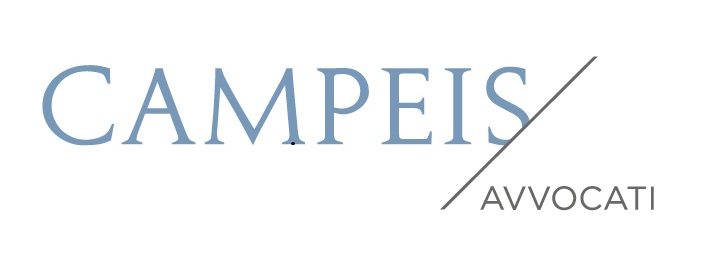 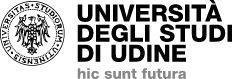 Come viene fatta la segnalazione?
-segnalazioni interne (c.d. endoaziendali);
-segnalazioni esterne;
-divulgazioni pubbliche. 
Modulate diversamente in base alla tipologia di segnalazione: per segnalazioni 231 segnalazione interna o denuncia all’Autorità ma non Anac.
Chi può fare la segnalazione?
Ampliata la categoria dei segnalanti, non più solo soggetti di cui all’art. 5 del d.l.gs. apicali o subordinati (lavoratori autonomi, collaboratori, appaltatori, subfornitori)
12
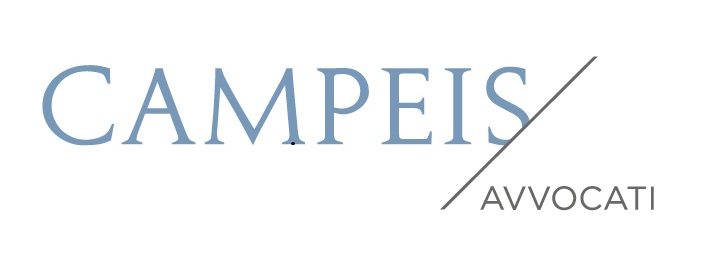 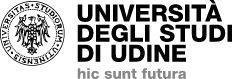 Impatti sui modelli organizzativi:
aggiornamento dei modelli con le nuove indicazioni;
obbligo di istituire canale di segnalazione interna e procedura di gestione delle segnalazioni;
individuazione soggetto deputato a ricevere la segnalazione diverso da Odv (ma che comunichi con Odv: whistleblowing è oggetto dei flussi);
inserimento di sanzioni disciplinari per chi viola riservatezza del segnalante o per chi fa segnalazioni in mala fede o infondate.
13
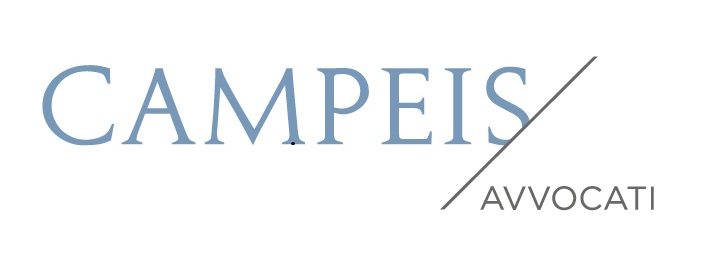 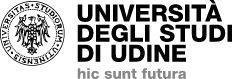 In concreto (v. Confindustria, position paper): 
Imprese con meno di 50 dipendenti ma con Mog: si può continuare ad applicare la disciplina esistente su whistleblowing.
Pmi (sotto i 250 dipendenti) possono condividere le risorse interne per le segnalazioni e per la loro eventuale istruttoria e semplificare gli adempimenti.
Comunque si possono utilizzare strumenti esistenti di segnalazione prevedendo modifiche o adattamenti tecnici per salvaguardare procedure già esistenti.
14
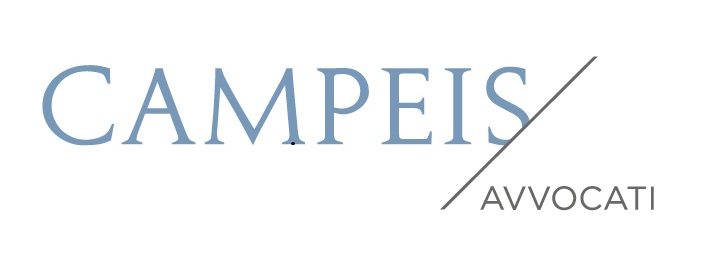 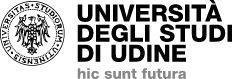 Critiche e riflessioni:
Ulteriore onere: costo ed esigibilità;
eccessiva estensione soggettiva: imprese con meno di 50 dipendenti dotate di modello 231 (gravoso);
eccessiva estensione oggettiva: all’esterno anche violazioni 231 (rischi anche di danni reputazionali);
scelta di preferire la tutela delle segnalazioni dell’Unione piuttosto che di quelle interne;
sistema organico (con rinvio a fonte regolamentare, su corretto adempimento dell’obbligo);
formazione;
attivazione della segnalazione esterna: eccessivo margine di discrezionalità;
previsione di sanzioni efficaci per segnalazioni false o infondate.
15
web: campeis.eu            mail: carlotta.campeis@campeis.eu                Carlotta Campeis             linkedin.com/in/carlotta-campeis-3a98a295/             Campeis Avvocati             linkedin.com/company/studio-avvocati-campeis
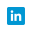 16